Tabletop Exercise
September Monthly Exercise
Threatening Student
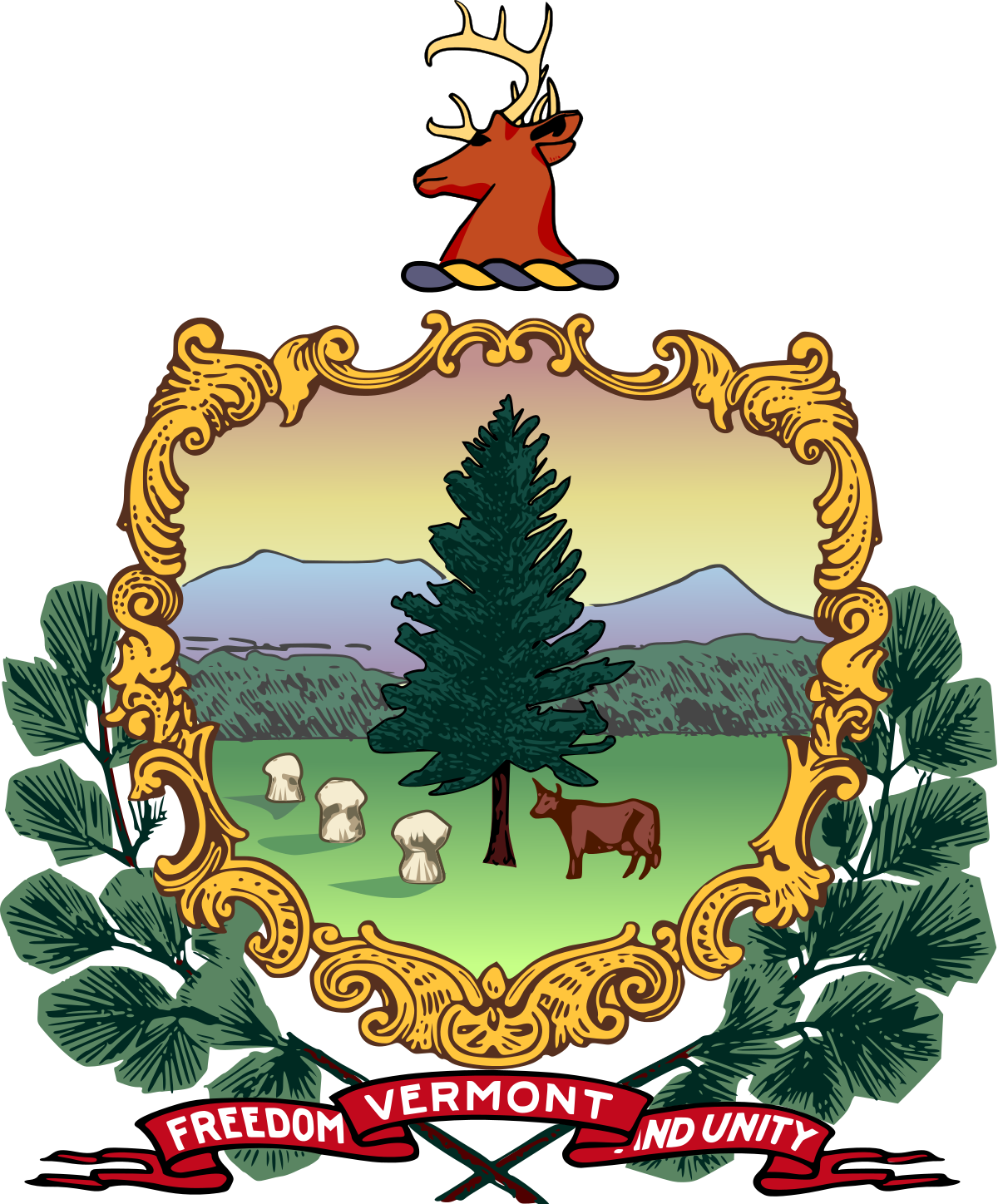 Welcome and Introductions
Opening remarks
Facilitator
What do we hope to gain from this exercise?
Exercise Agenda
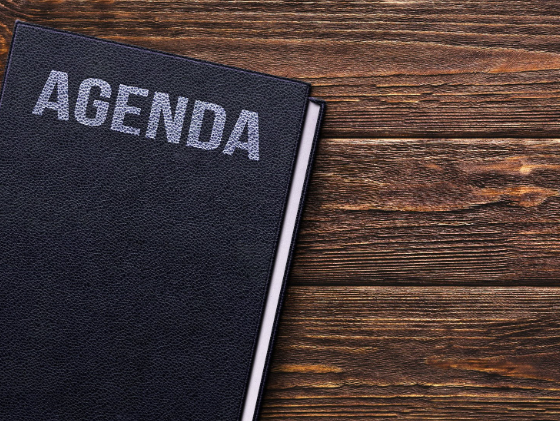 Welcome and Introductions
Housekeeping	
Exercise Overview
Goals                                               
Objectives/Core Capabilities                       
Roles and Responsibilities                       
Structure
Rules for Players
Tabletop Process
Scenario-Driven Exercise 
Facilitated Discussion in Four Modules
Hot Wash 
Closing Comments
Debrief
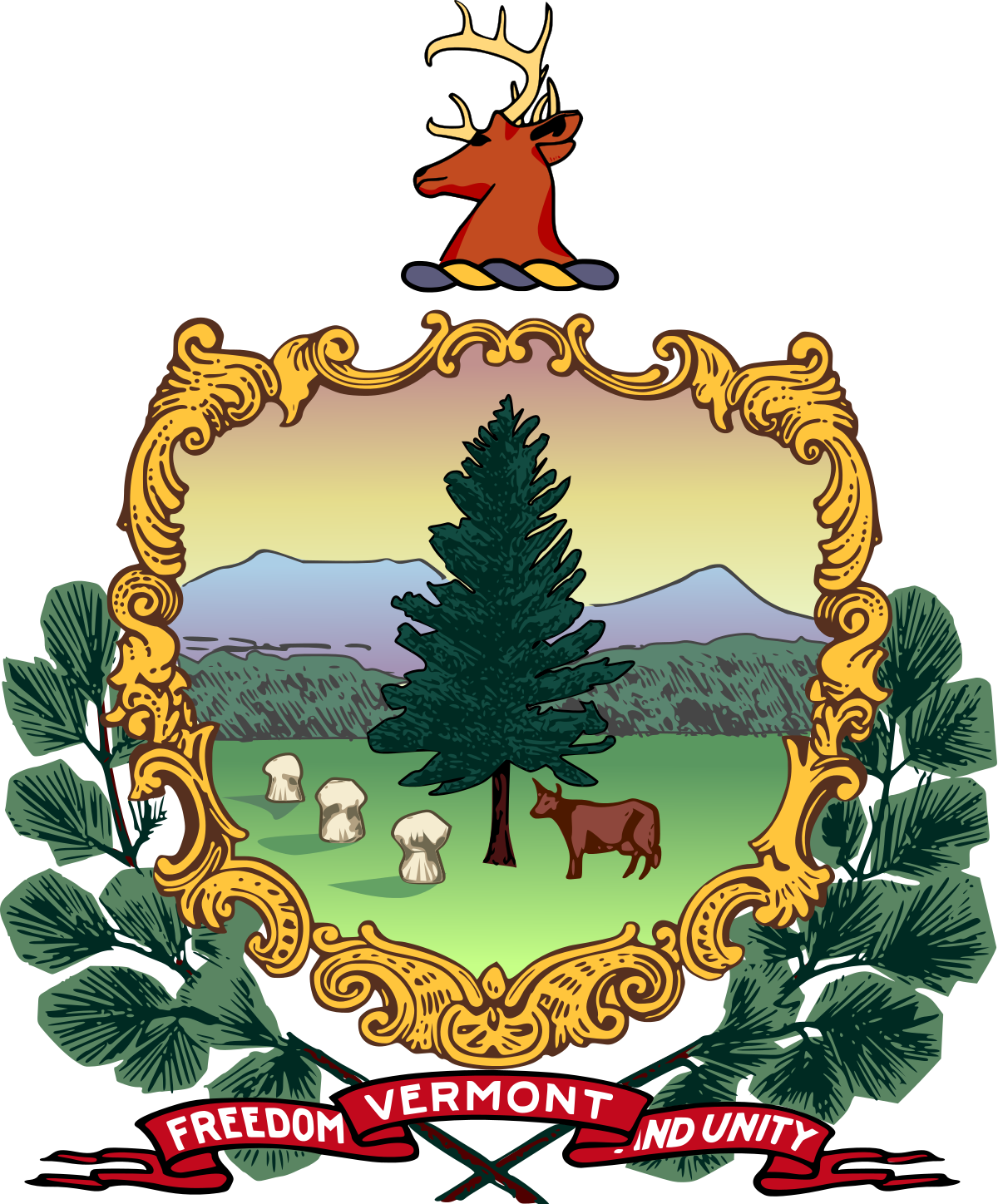 Exercise Goals
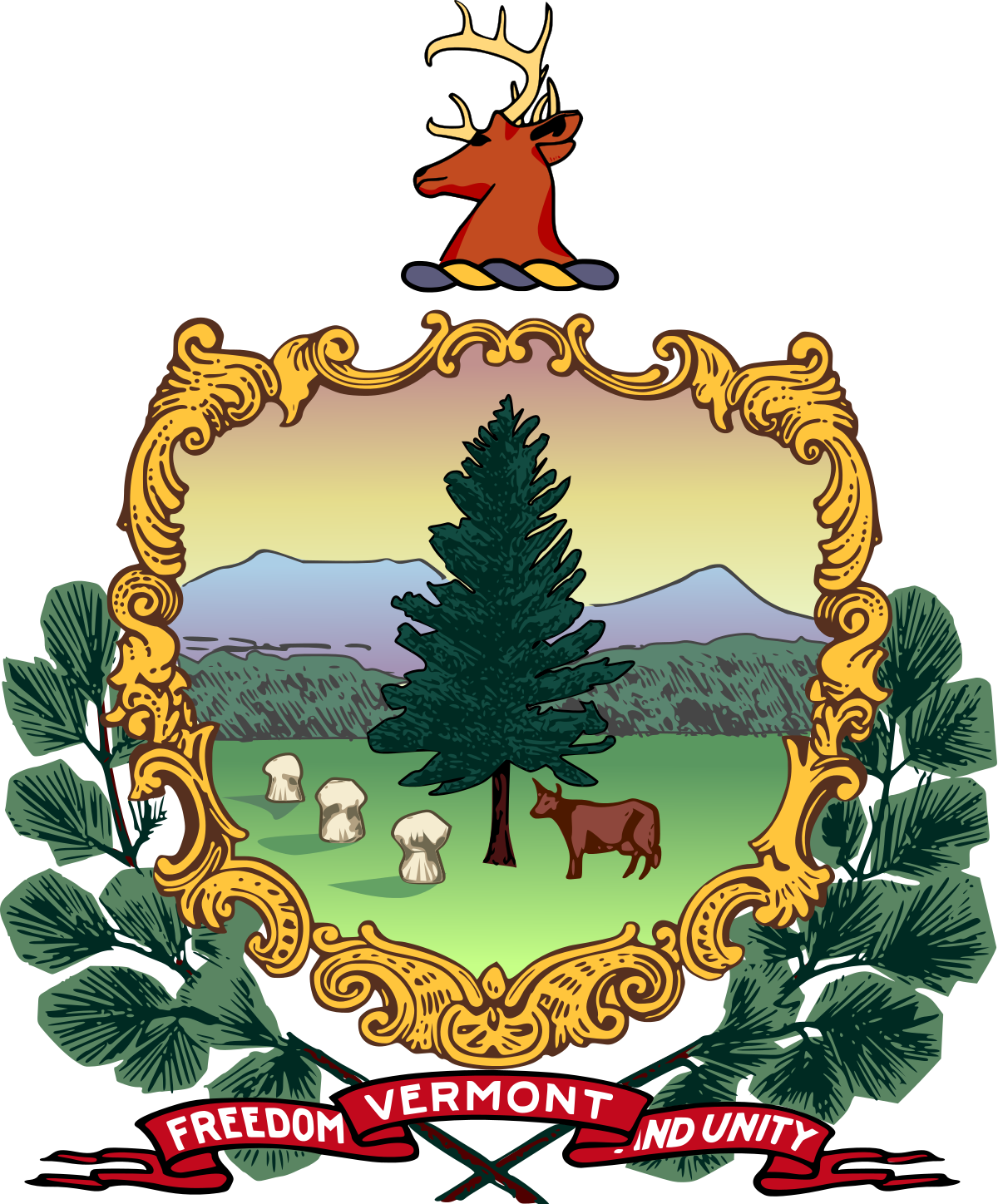 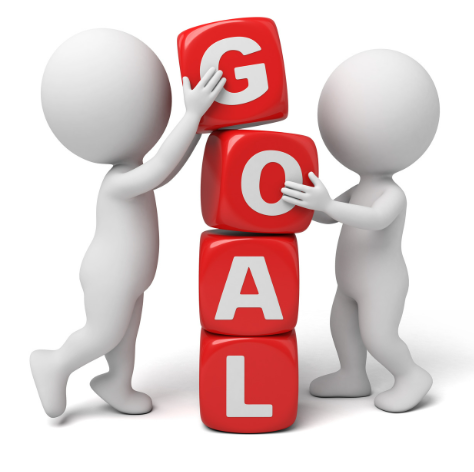 Test plans to prepare for, respond to, and recover from a critical incident.
Ensure effective coordination of plans and actions with school personnel,  emergency responders, and community partners.
   Strengthen relationships with your response partners. 
 Identify areas for improvement and develop a          corrective action plan.
Objectives and Core Capabilities
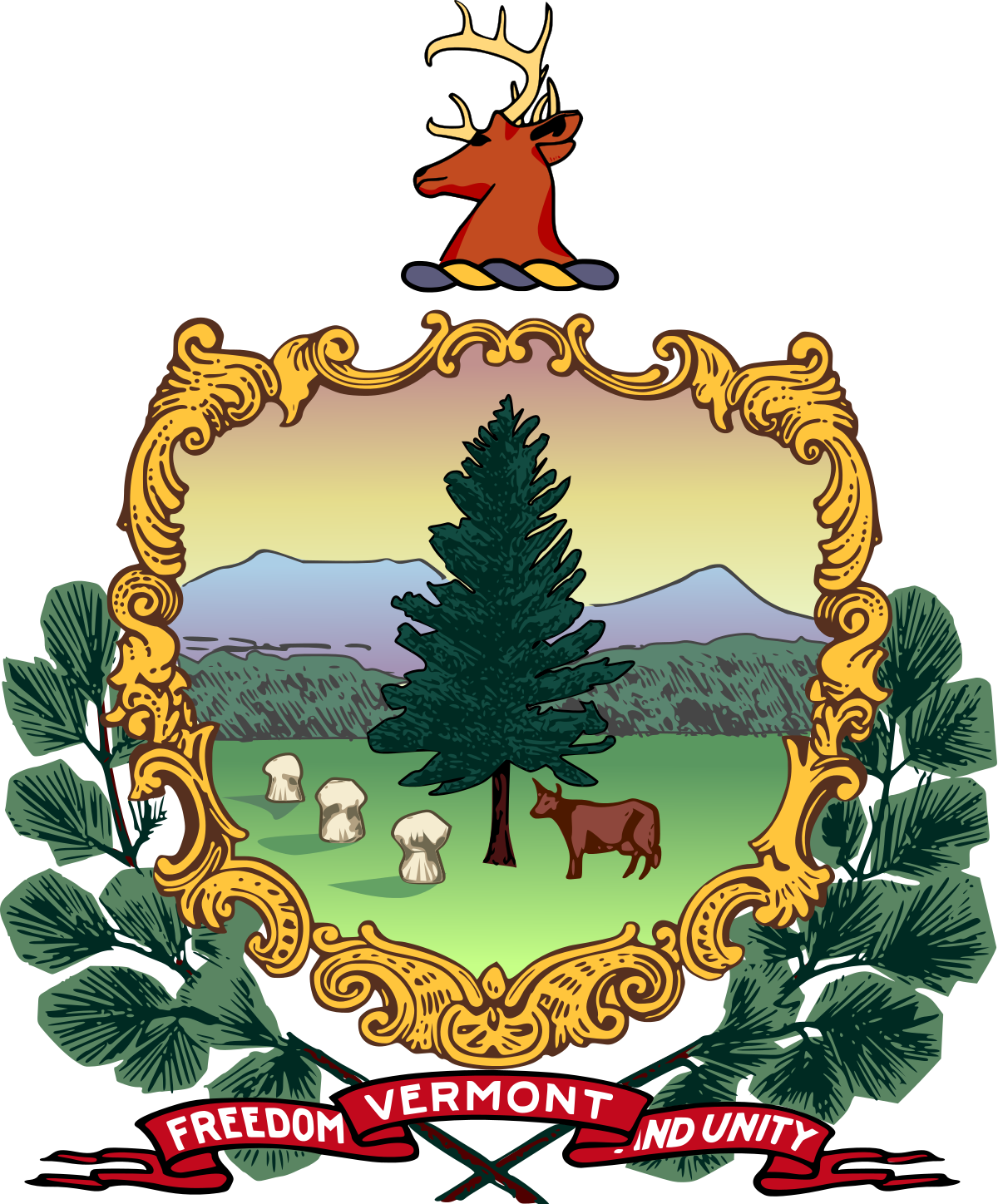 To demonstrate the district’s ability to establish an Incident Command framework that allows for an effective response to a critical incident. 
Evaluate the effectiveness of Emergency Operations  Plans that have been developed.
Demonstrate the district’s ability to coordinate with local and regional local law    enforcement and other first-response agencies during the response to a critical incident
Evaluate the systems and practices of communicating with internal and external partners.
Participants Roles and Responsibilities
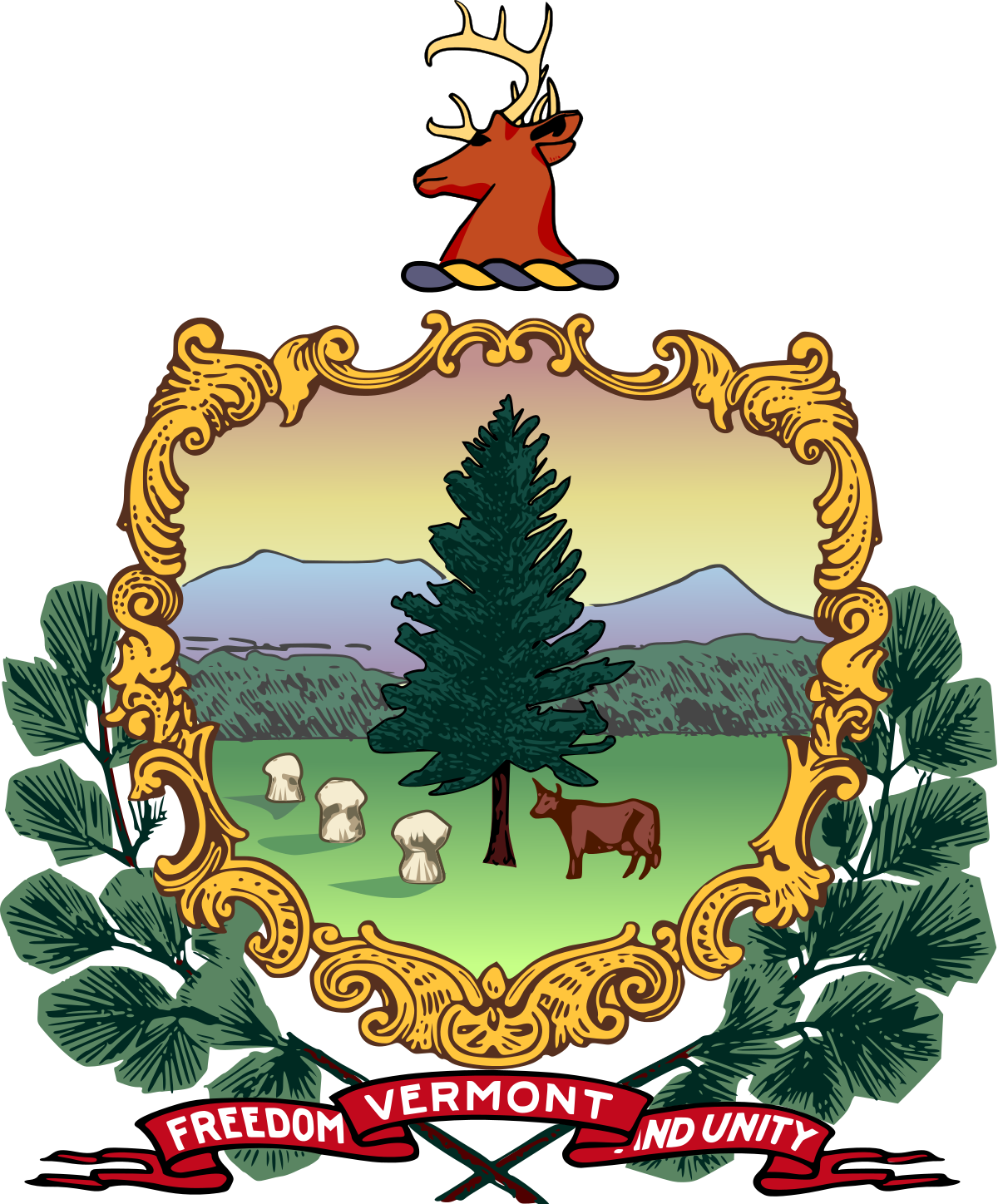 Exercise Structure
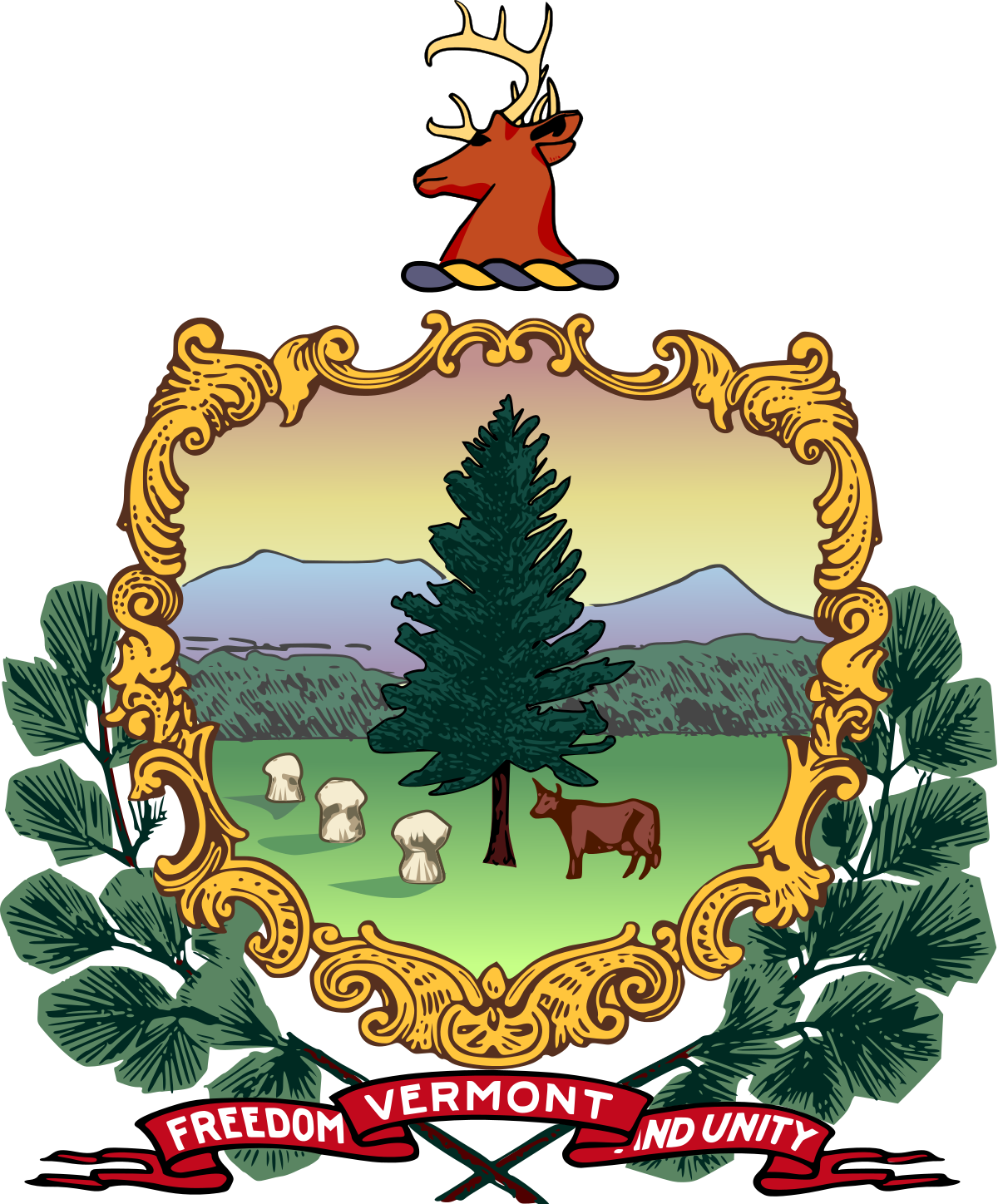 A scenario-driven, facilitated, discussion-based exercise
The exercise is divided into four modules, followed by a debrief.
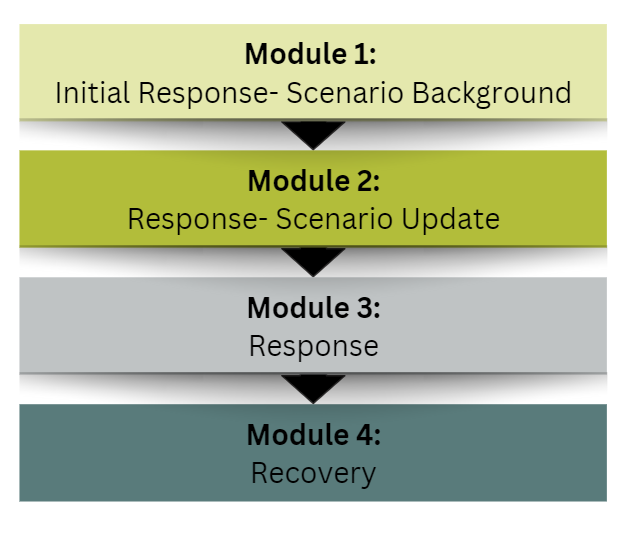 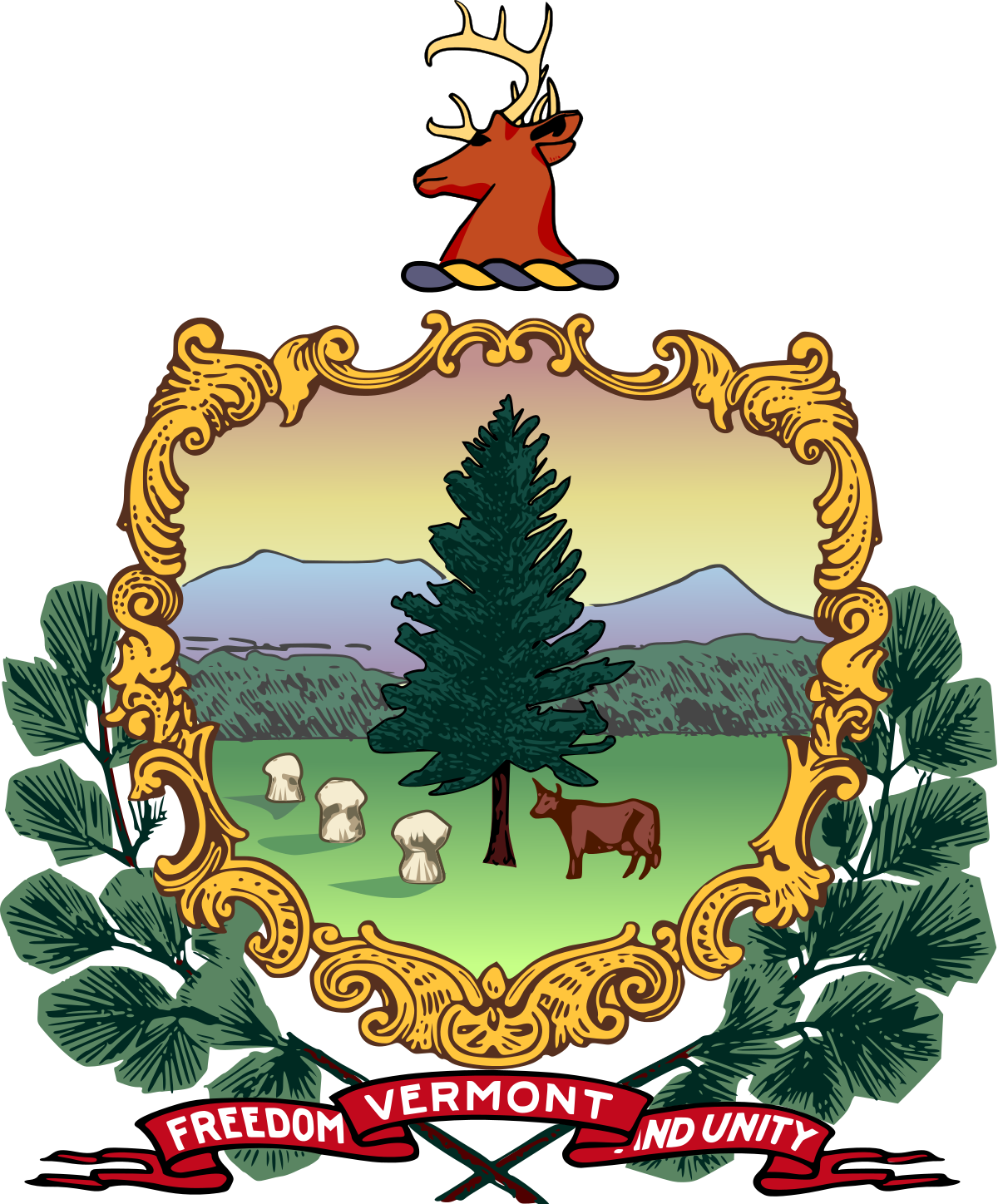 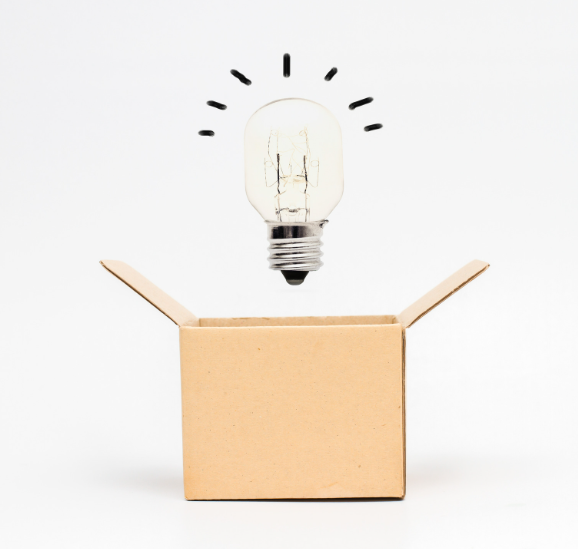 Rules for Players
There are no right or wrong answers.
Varying viewpoints are expected and will be respected.
“Exercise decisions” are not precedent-setting.
Players are encouraged to consider different approaches and suggest improvements.   “Think outside the box.”
Tabletop Processes
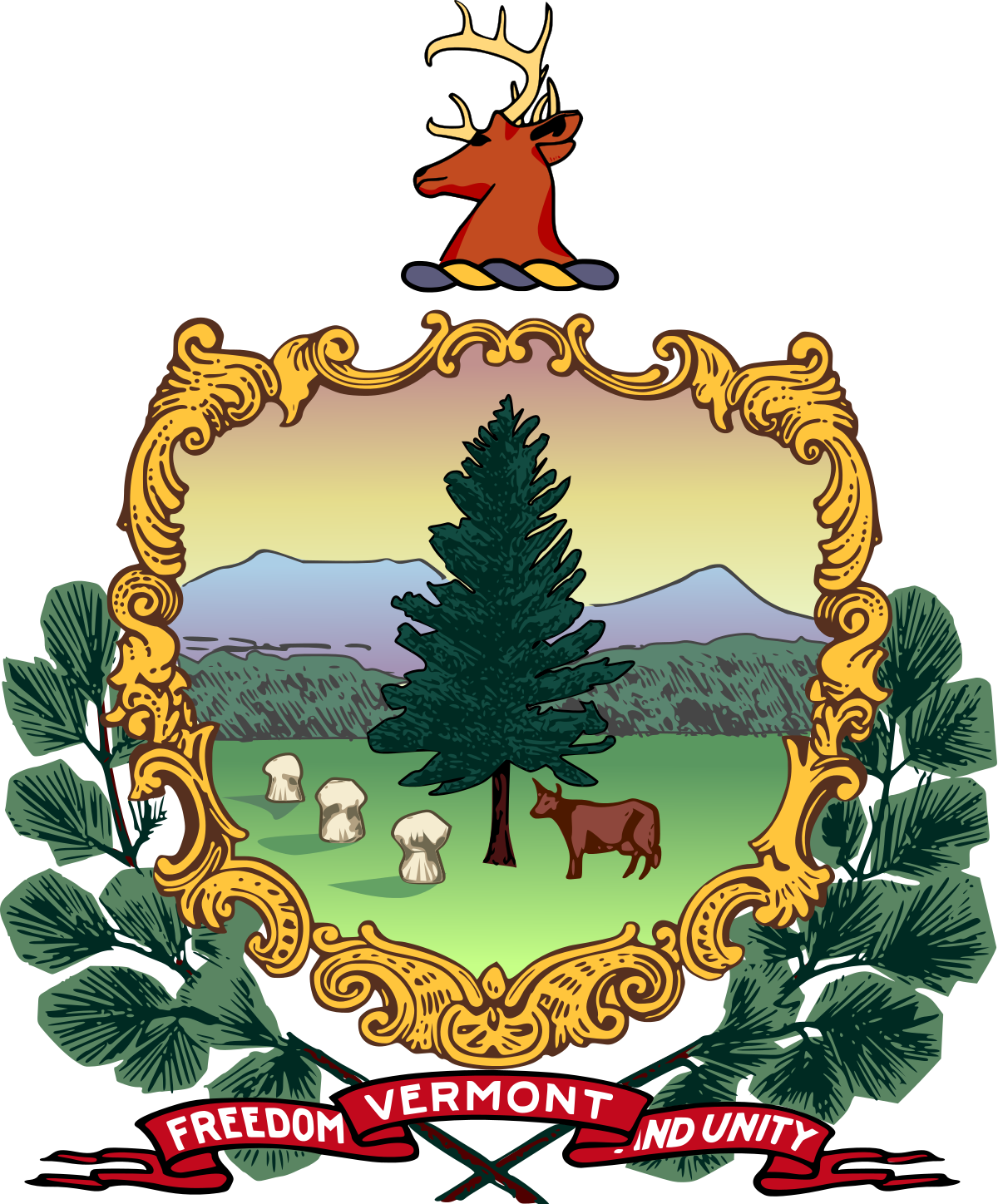 A scenario and update statements will be used to generate a discussion of probable response actions.
Participants will provide situational responses based on established procedures and plans. The Emergency Operations Plan (should be) available for reference. Other than maps and diagrams, no additional materials will be provided.
The exercise will conclude with the development of action steps needed to support future mitigation and preparedness efforts.
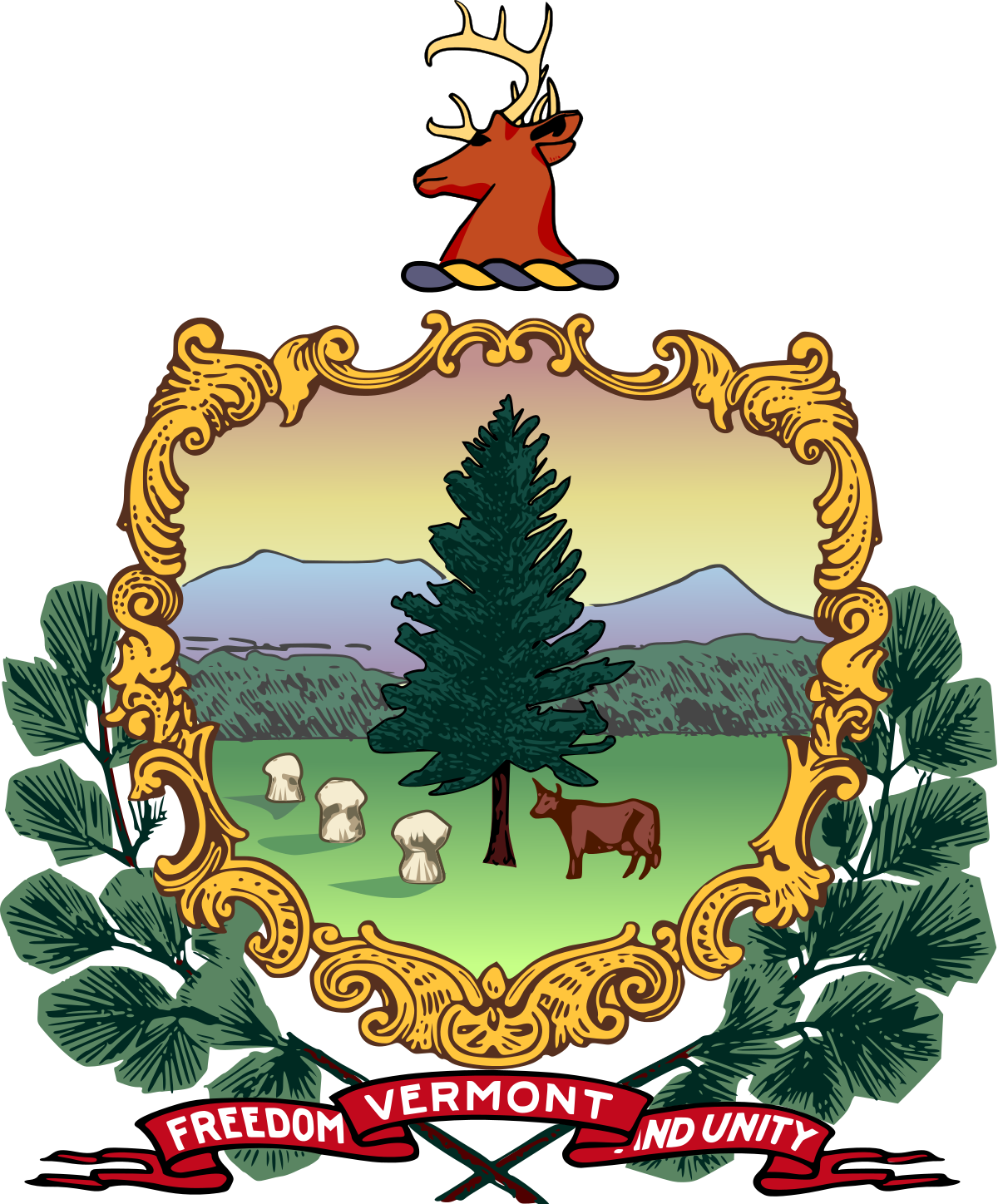 Module 1
Initial Response: 
Scenario Background
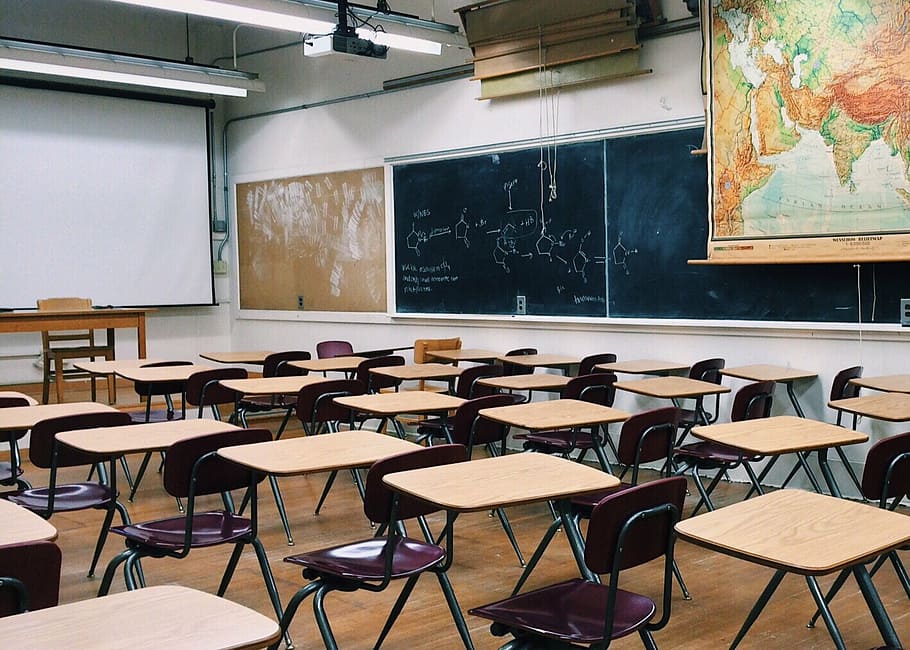 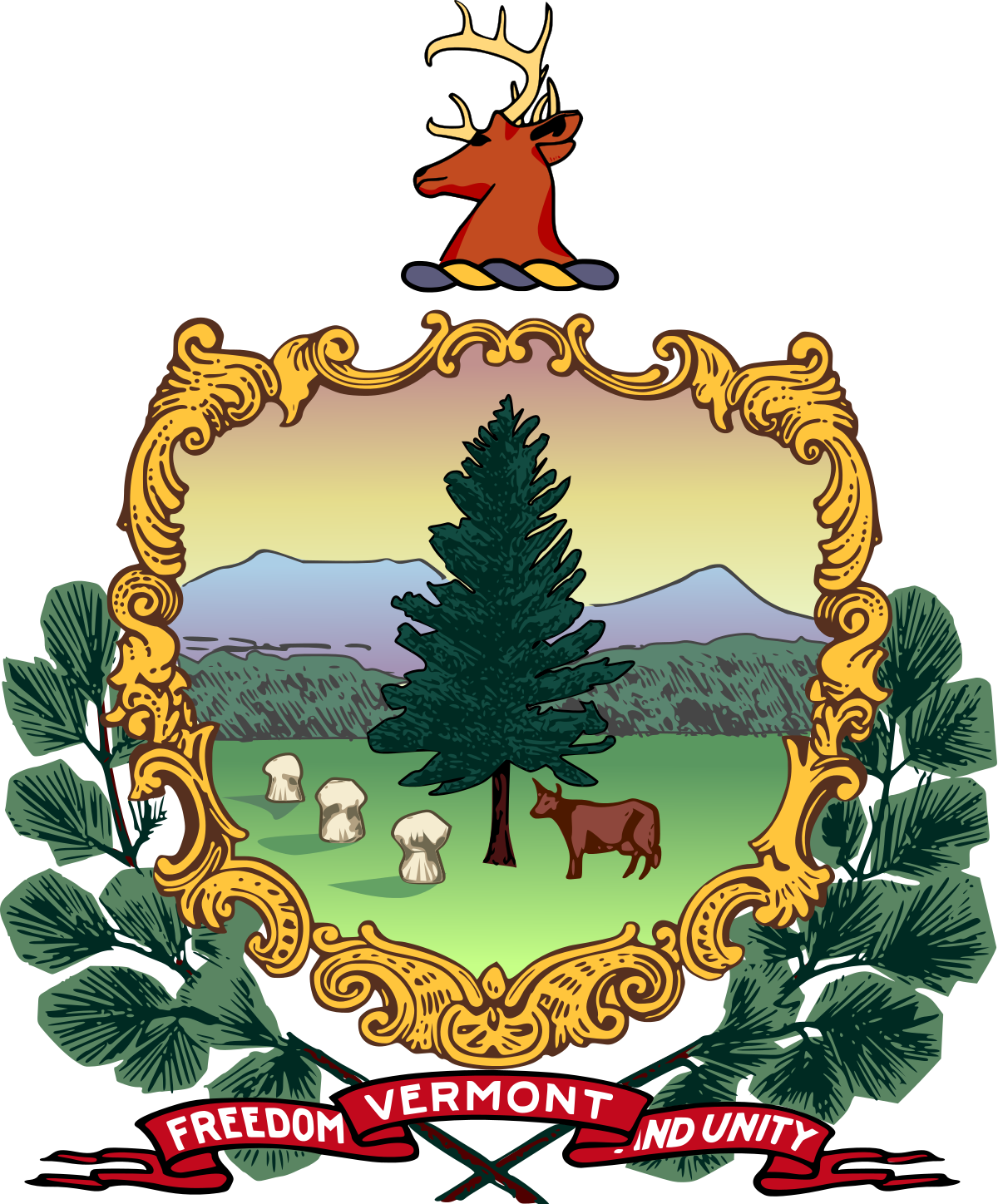 Date: September 26thTime:  8:15 am
It is the start of the school year, and students are entering the school to begin their day. As the morning bell rings, a student enters a first-floor classroom, Mr. Smith’s English class. 

The student closes the door after he enters and produces a handgun and begins waving it around the room and pointing it at students. A round is fired from the weapon narrowly missing several students.
Additional Information
The student fluctuates between yelling and crying. He is clearly highly agitated.  Students in the classroom have hidden under desks or taken refuge on the floor.

Mr. Smith recognizes the student and is aware that there has been turmoil in his home life. The student had been involved in sports, playing soccer and participating in track. However, he has stopped his involvement in these activities and has seemed withdrawn. Furthermore, he has been identified as making suicidal references on social media.  

After hearing the gunshot, students scrambled into classrooms, ran outside, or sought other locations in the school for safety. Someone has called 911.
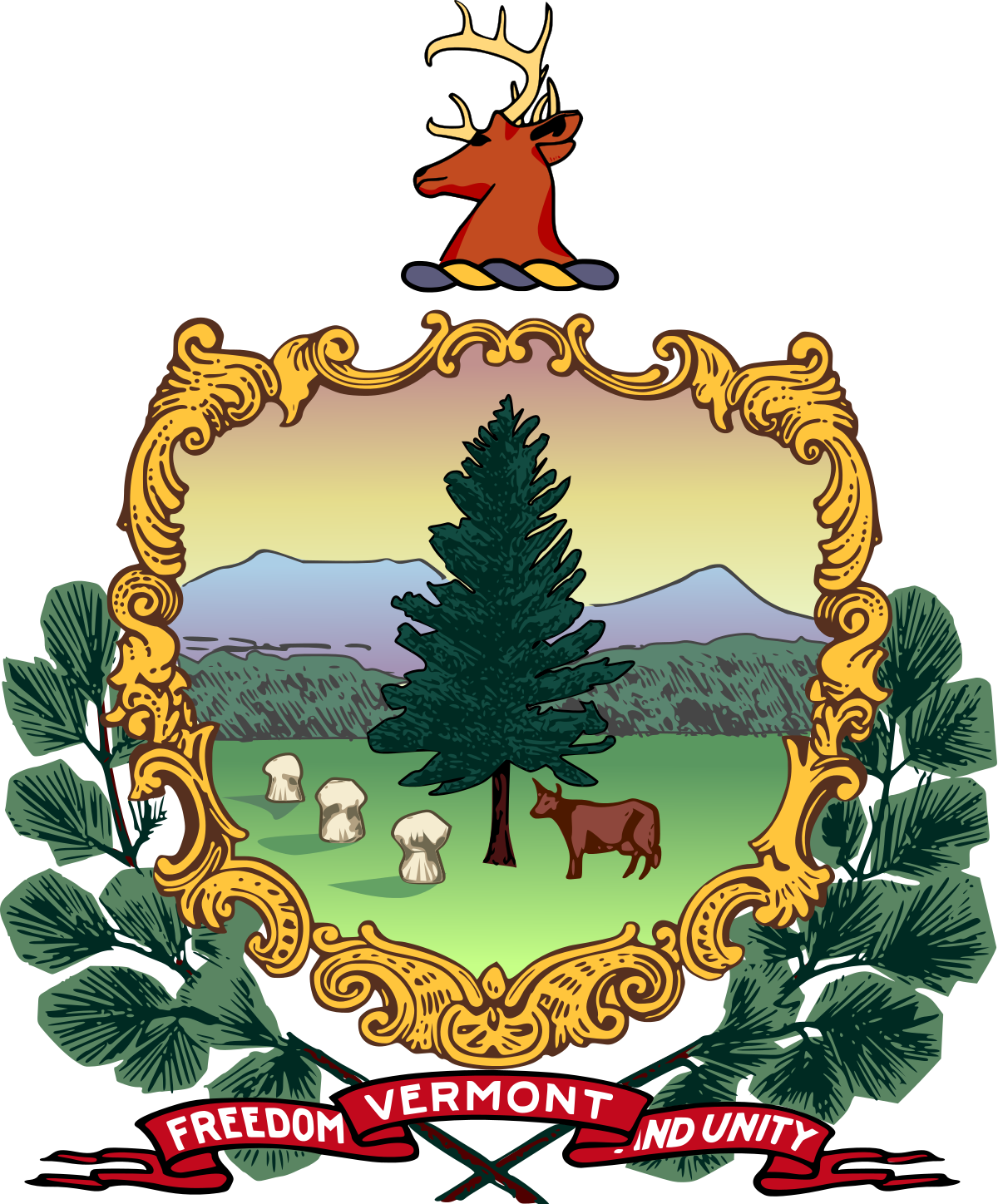 Discussion
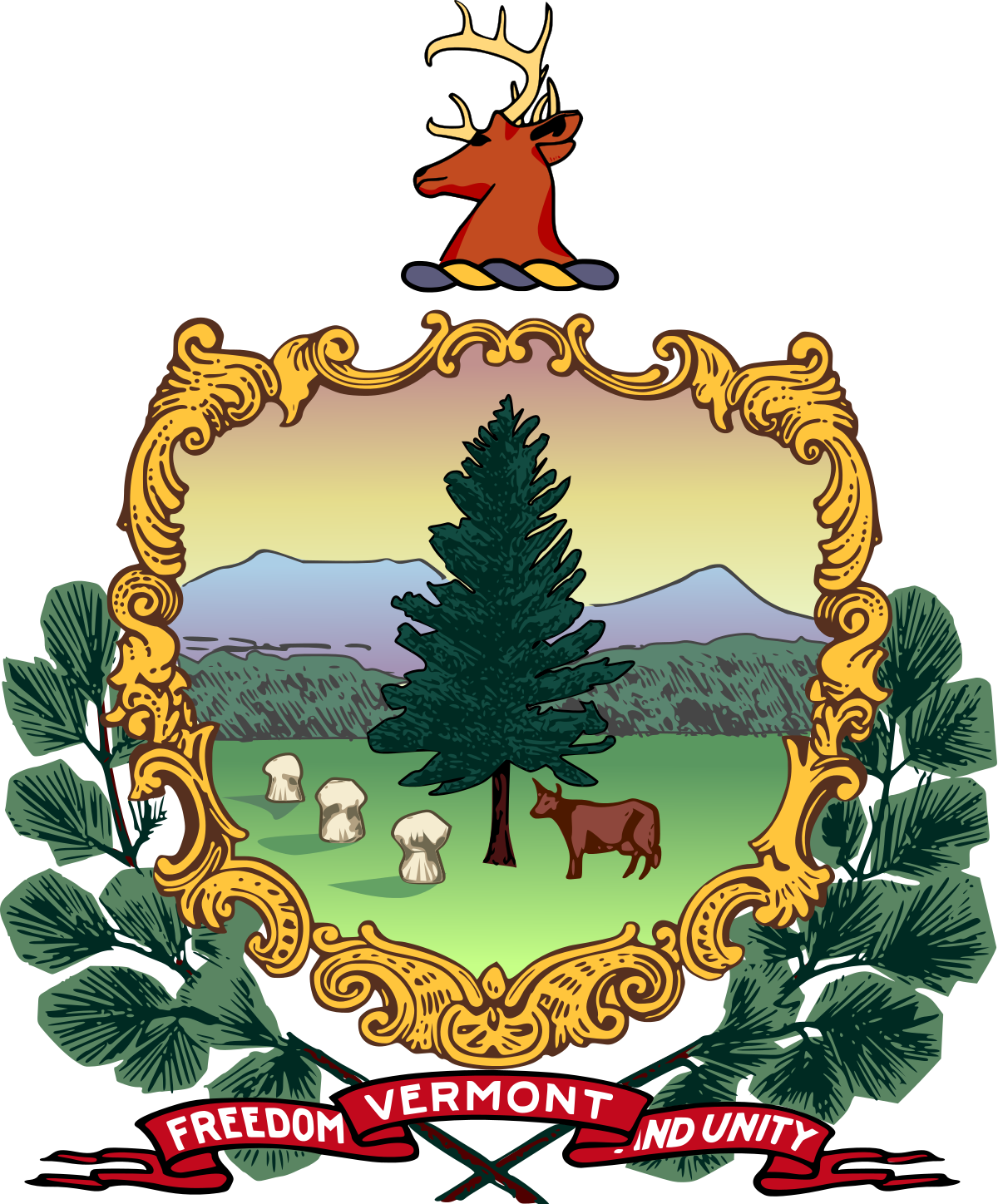 Take five minutes to think about the previous questions and the actions you will take.
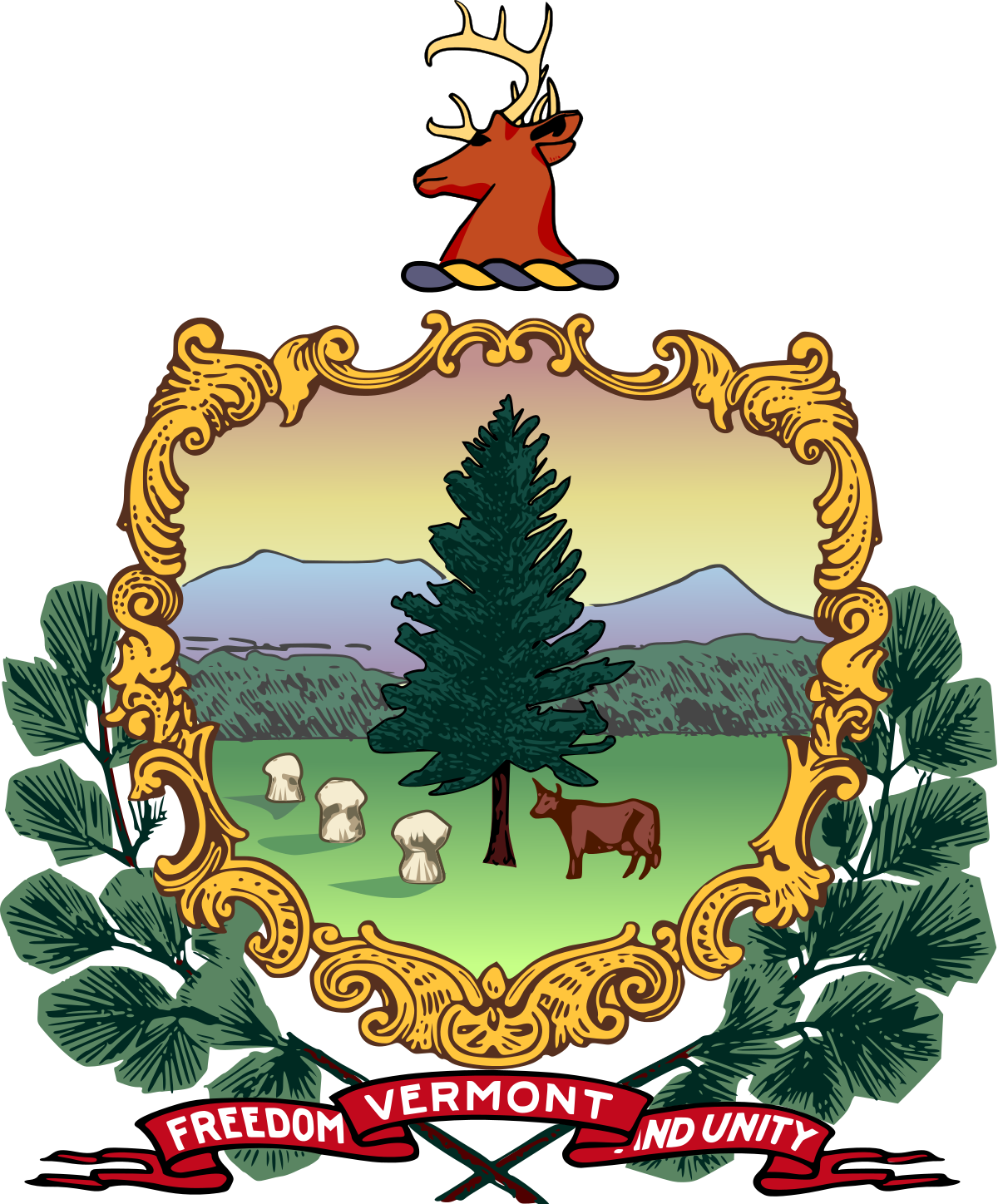 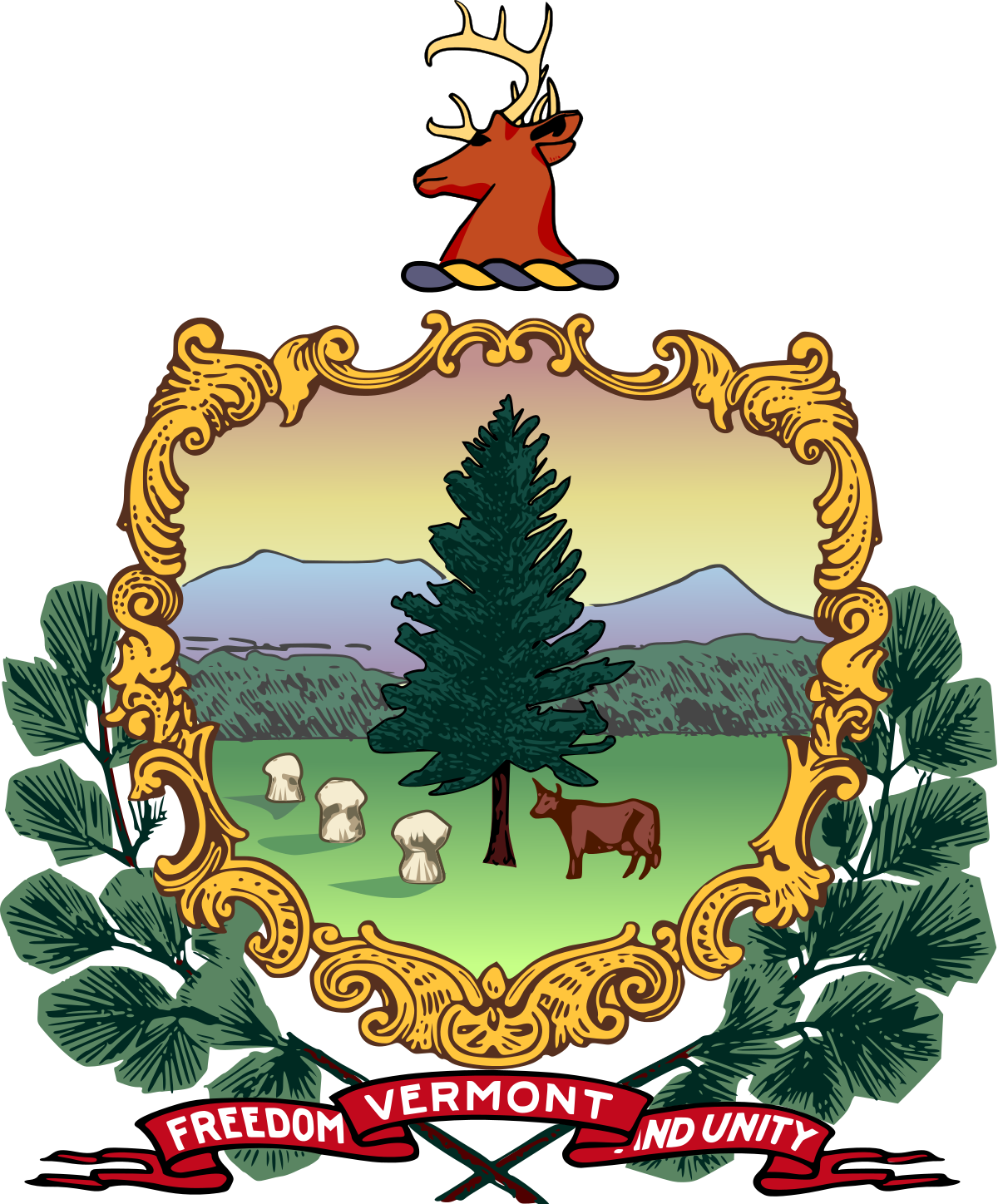 Module 2
Response
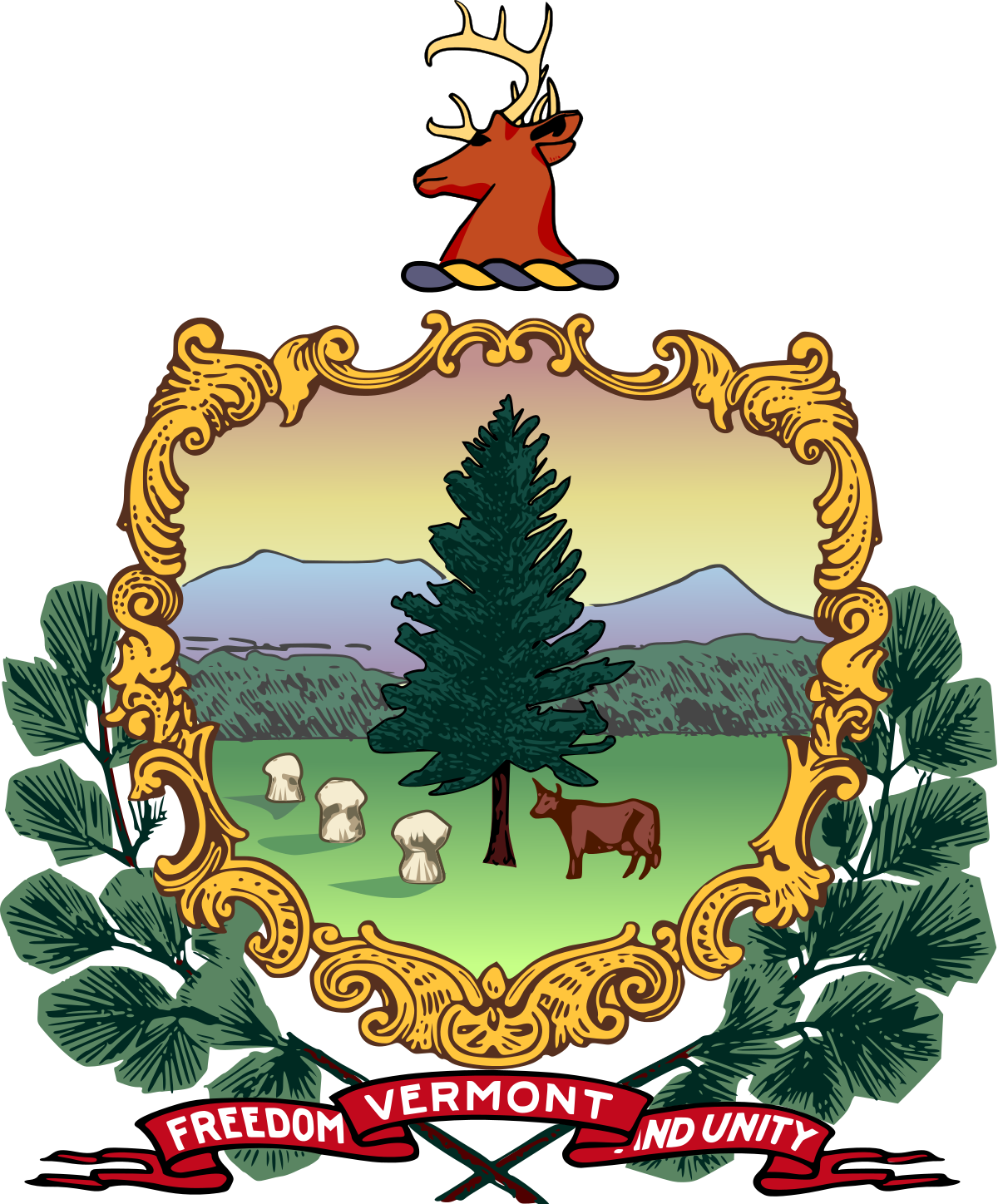 Date: September 26th	Time: 8:30 am
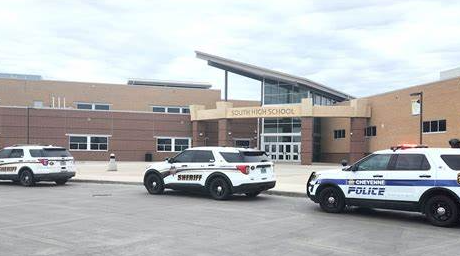 Three officers responded to the school and made entry into the building. They are clearing the school, advising anyone they see to exit the building. They proceed directly to Mr. Smith’s classroom and attempt to establish communication with the student.

Other officers have arrived, and a perimeter has been established. EMS and the fire department have also responded to the school and tactical units are enroute as well.
Discussion
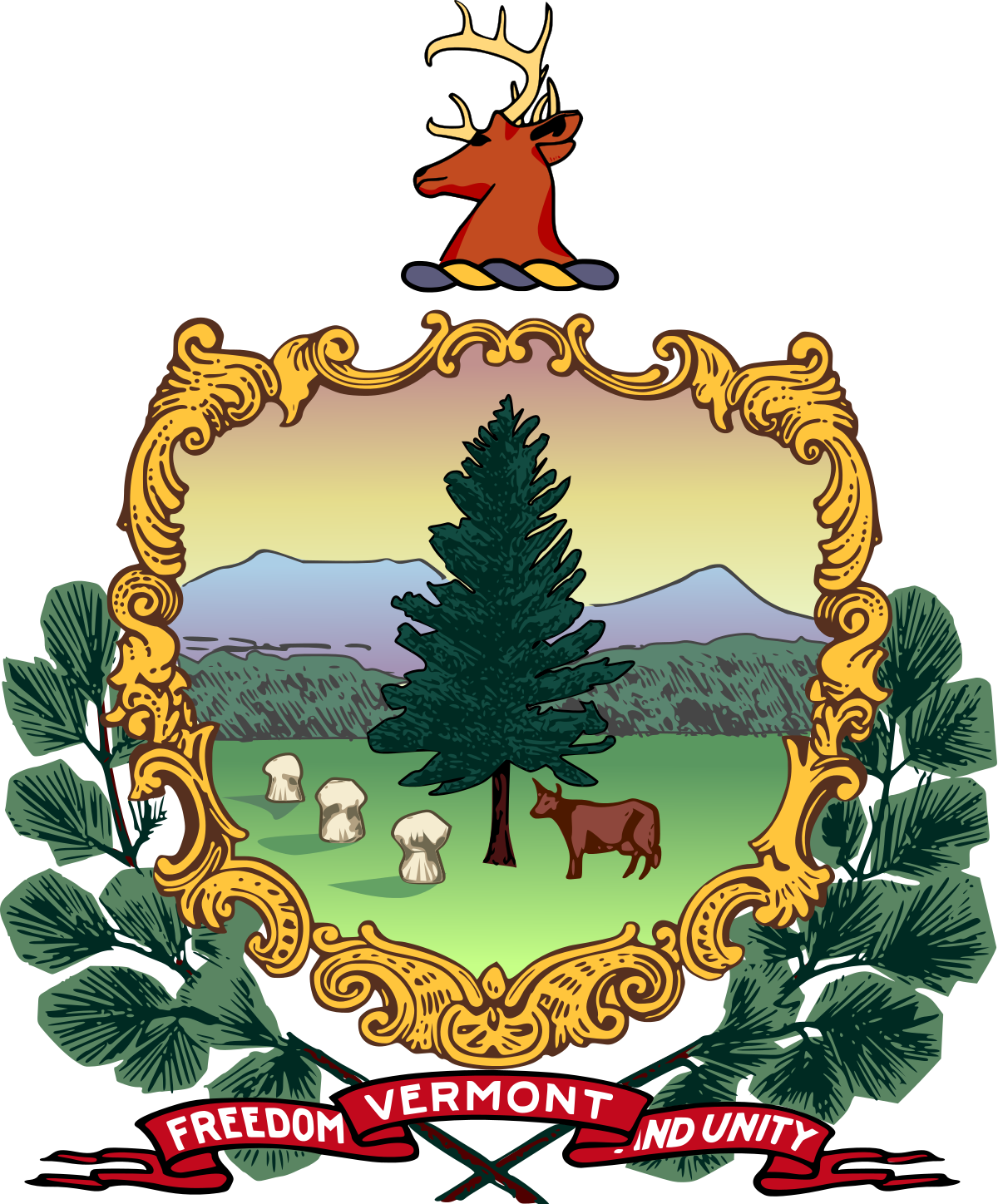 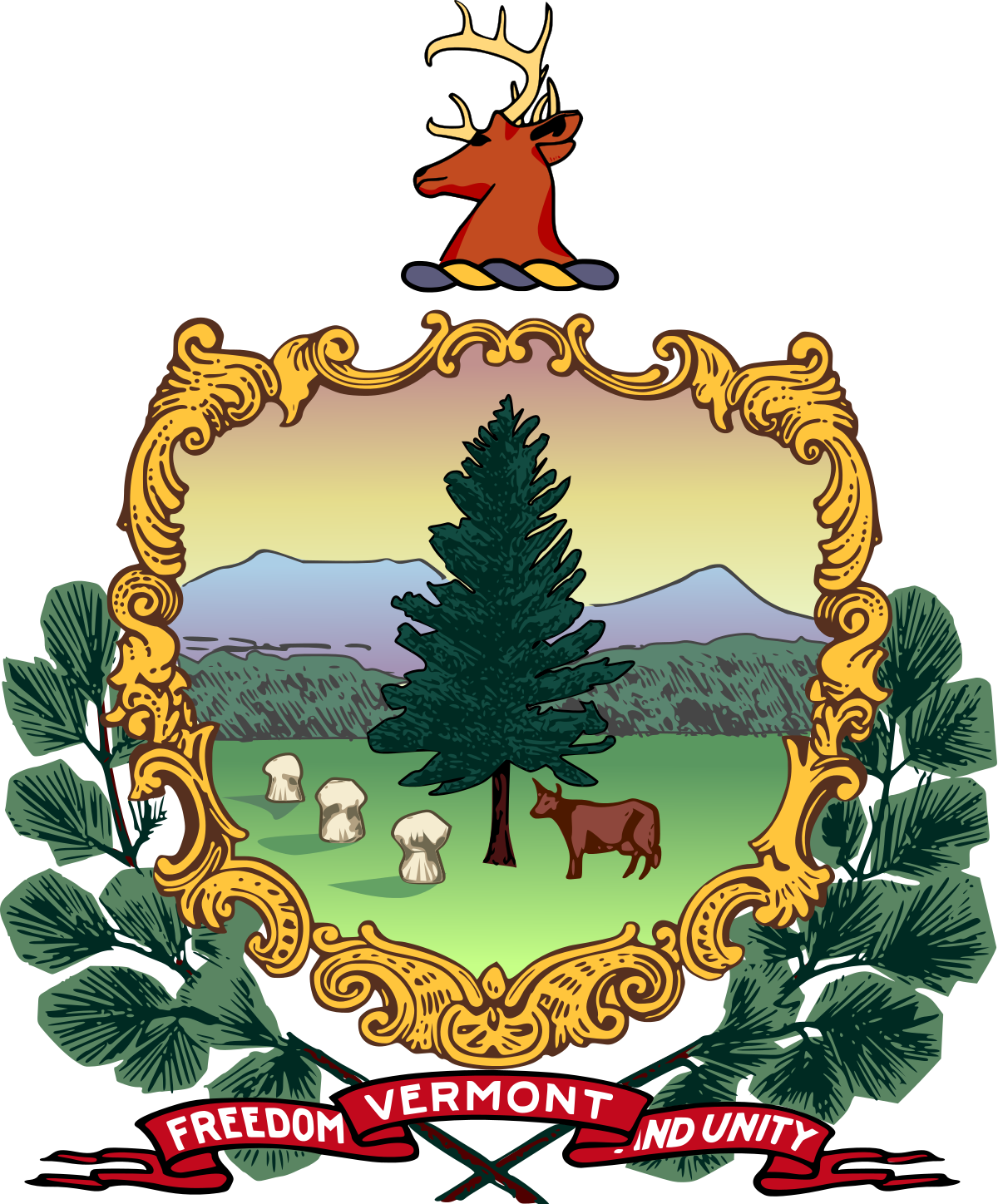 Module 3
Response – Scenario Update
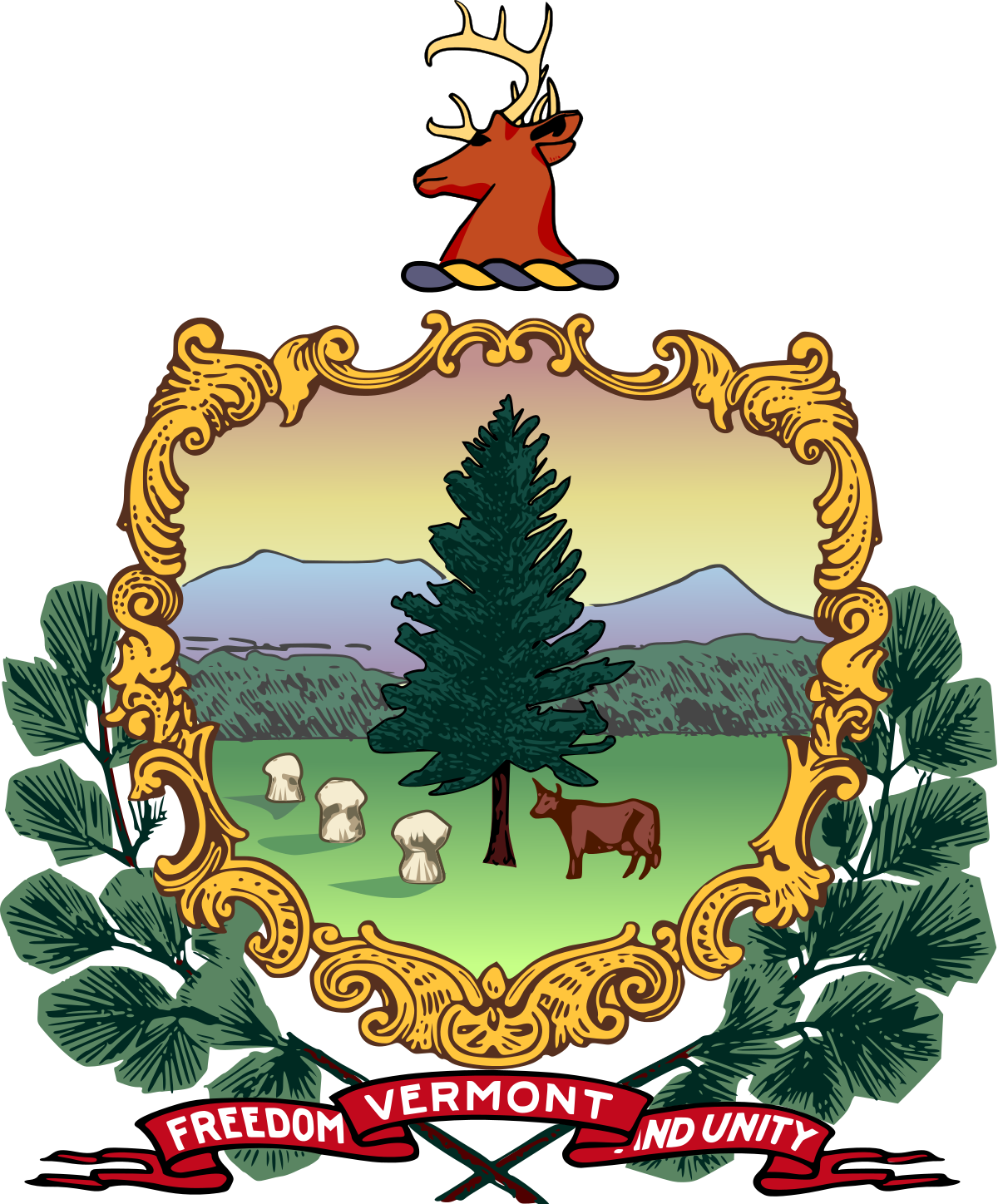 Date: September 26th 	Time: 8:50 am
Additional officers continue to respond to the school. An officer outside the classroom has established communication with the student and is negotiating with him. 
As media reports come out and social media platforms are buzzing about this incident, a large number of parents begin arriving at the school. 
The media has also arrived at the school and is looking for a statement about what is happening and what action the school and the police are taking.
The parents of the student in question have also arrived and are demanding to speak with their son.
Discussion
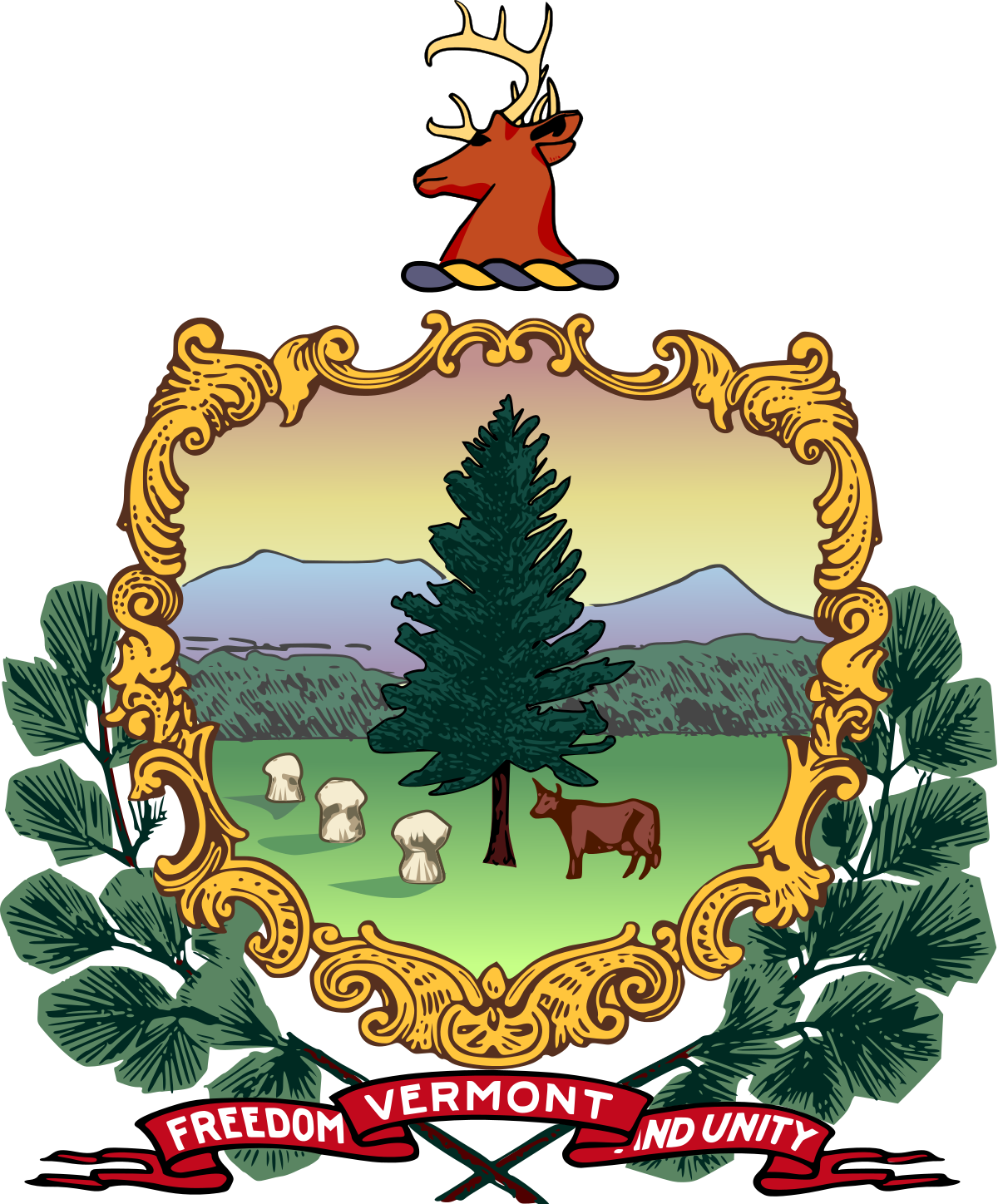 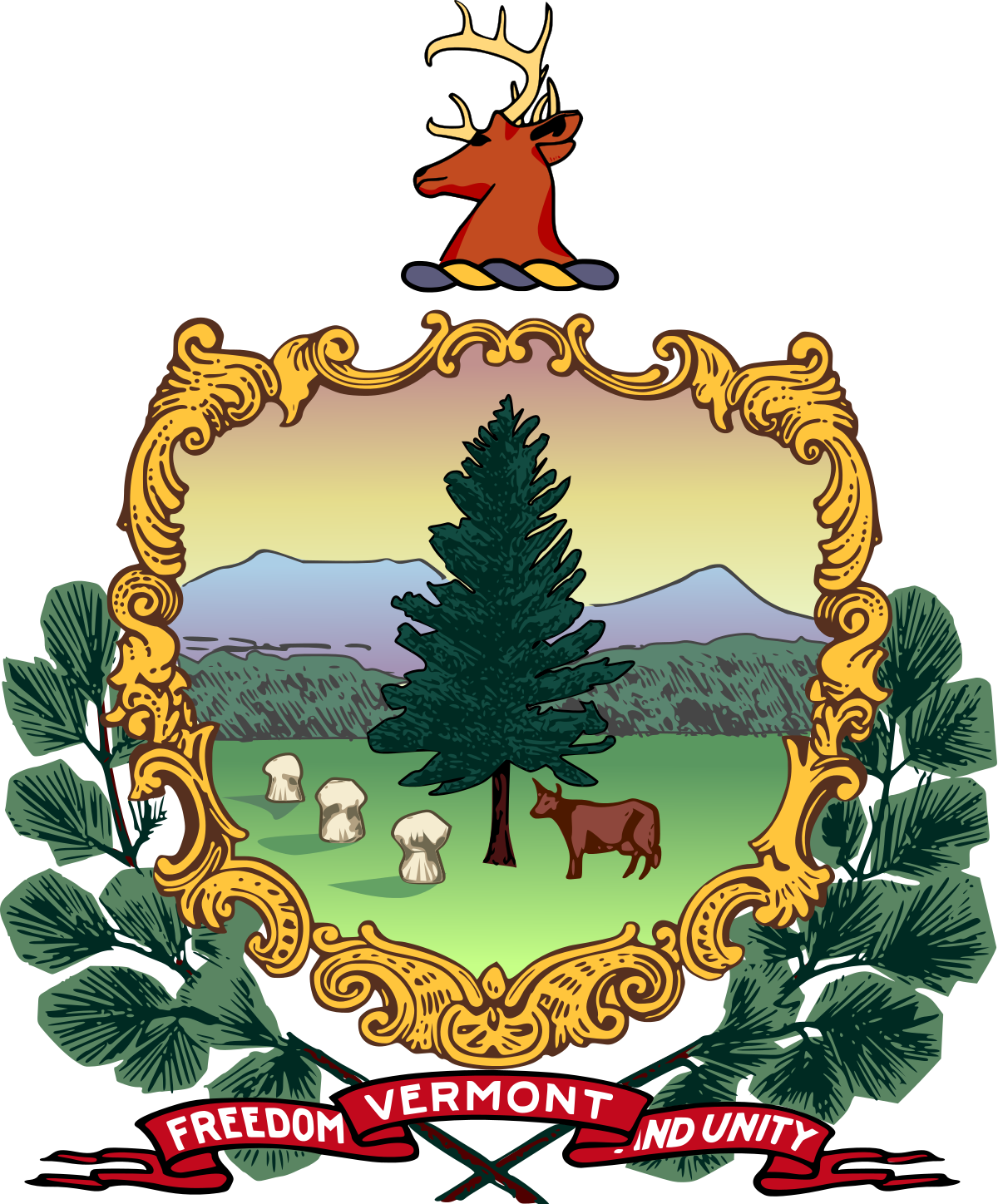 Module 4
Recovery
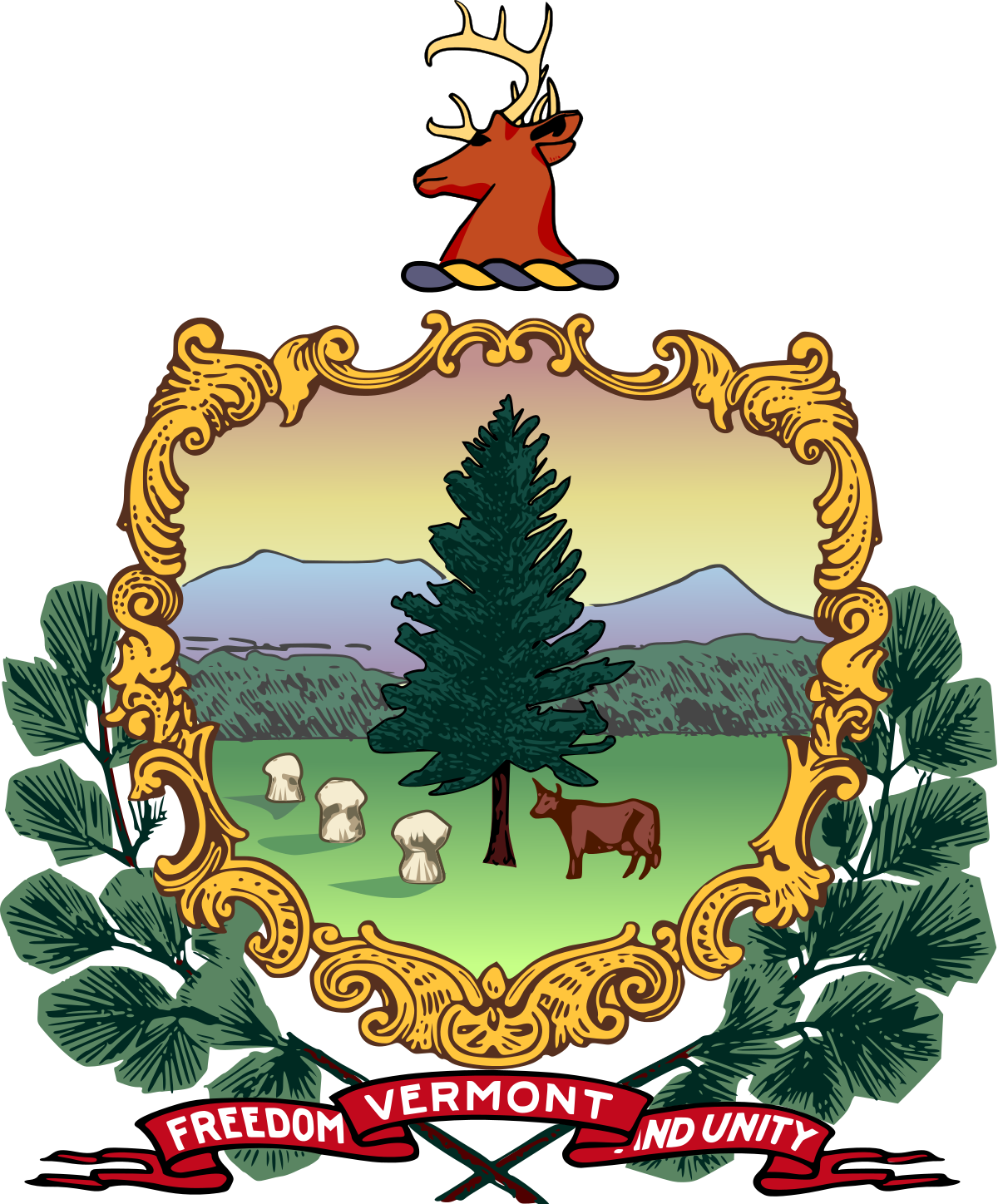 Scenario Update
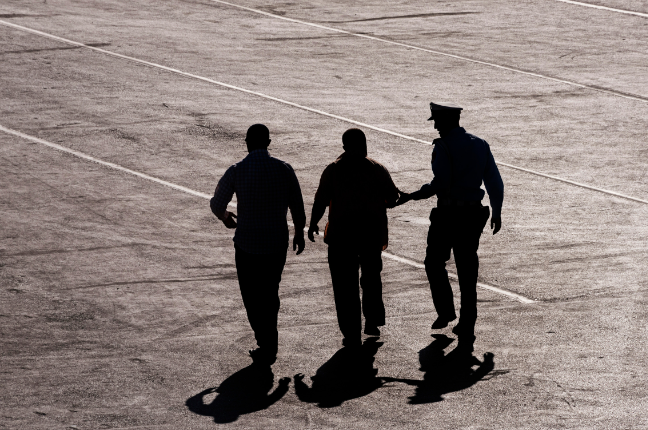 At 9:30 am, the student puts the gun down and exits the classroom without further incident, and he is escorted from the building by the police. No one has been physically injured as a result of this incident.
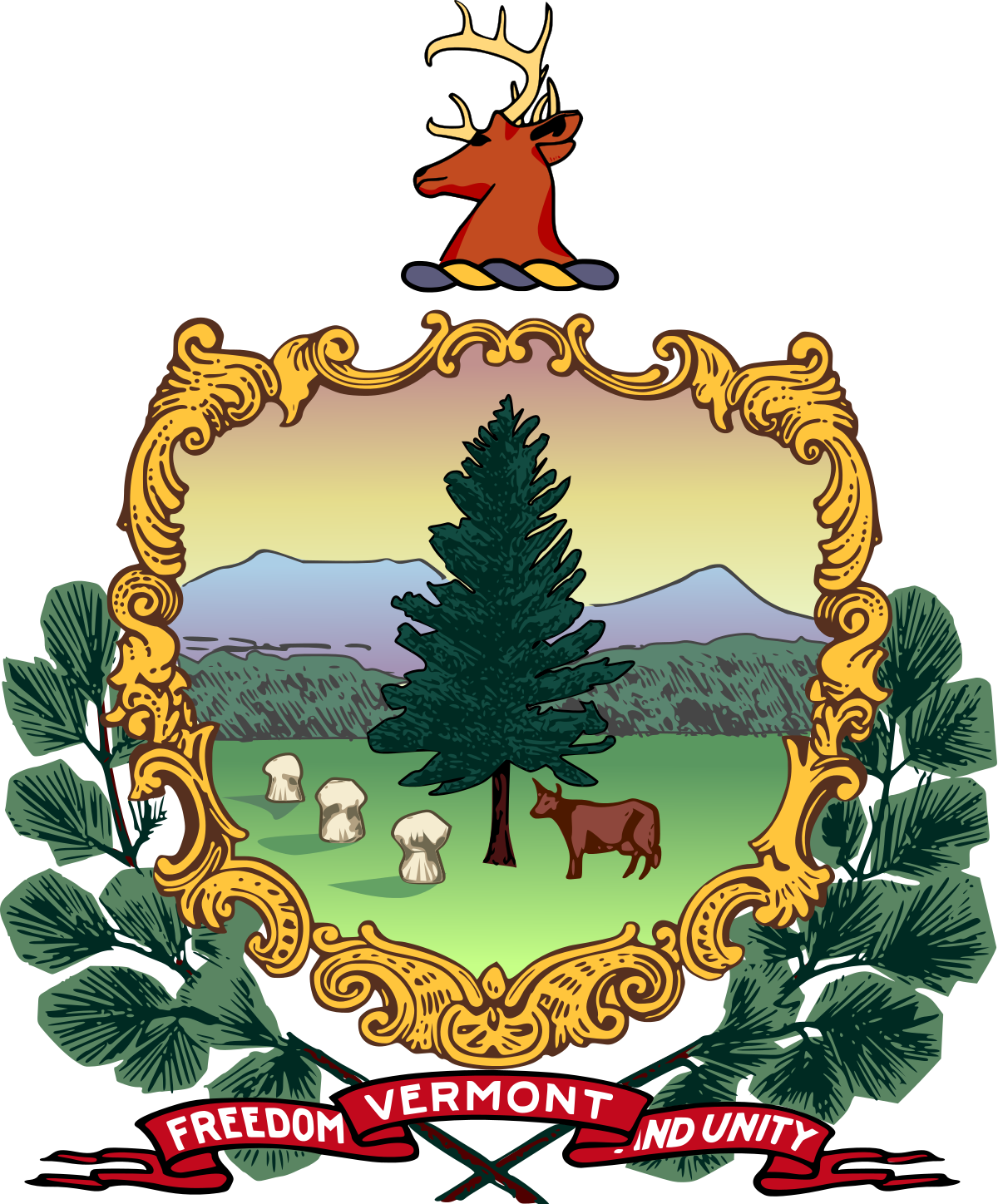 Discussion
Hotwash
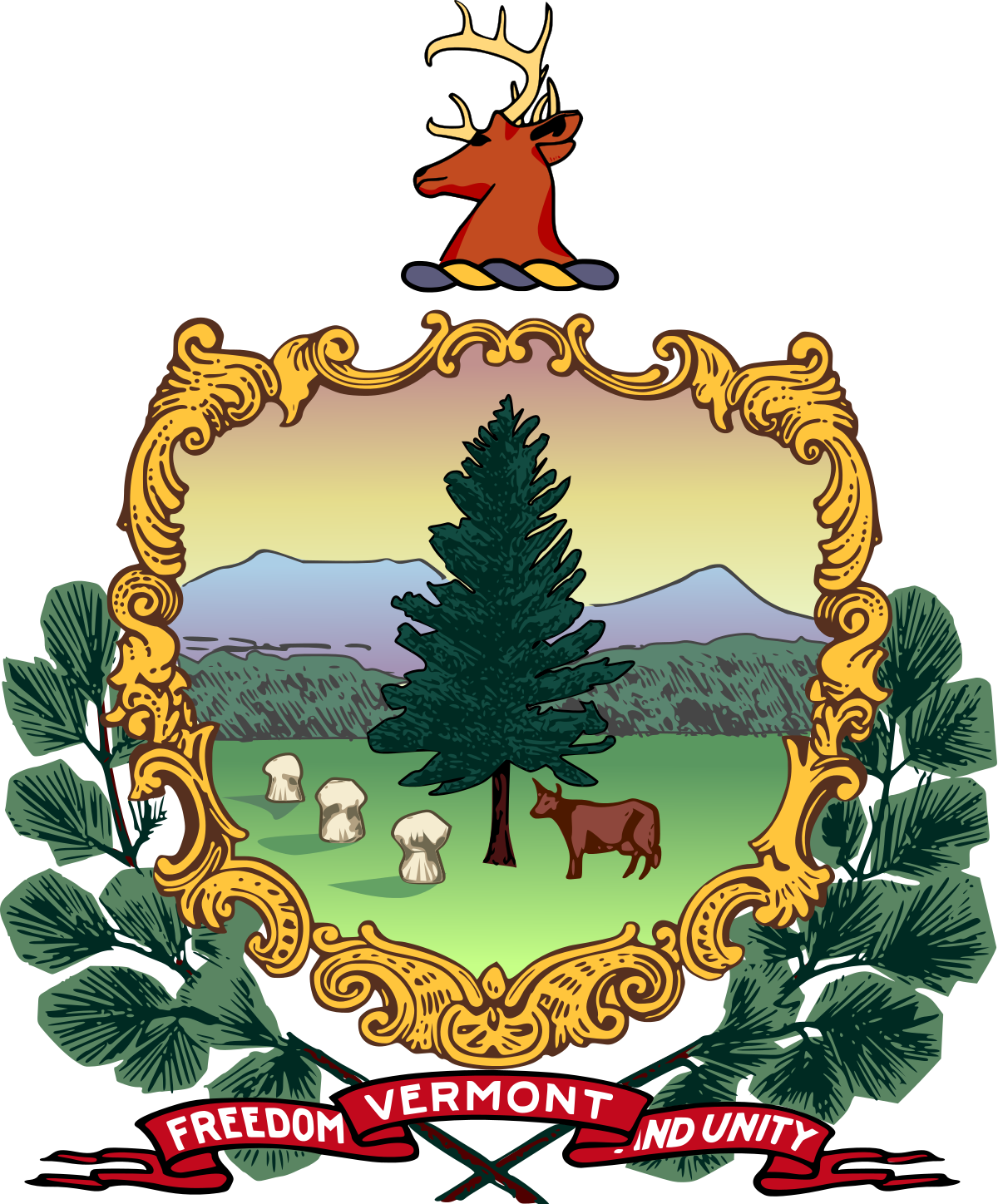 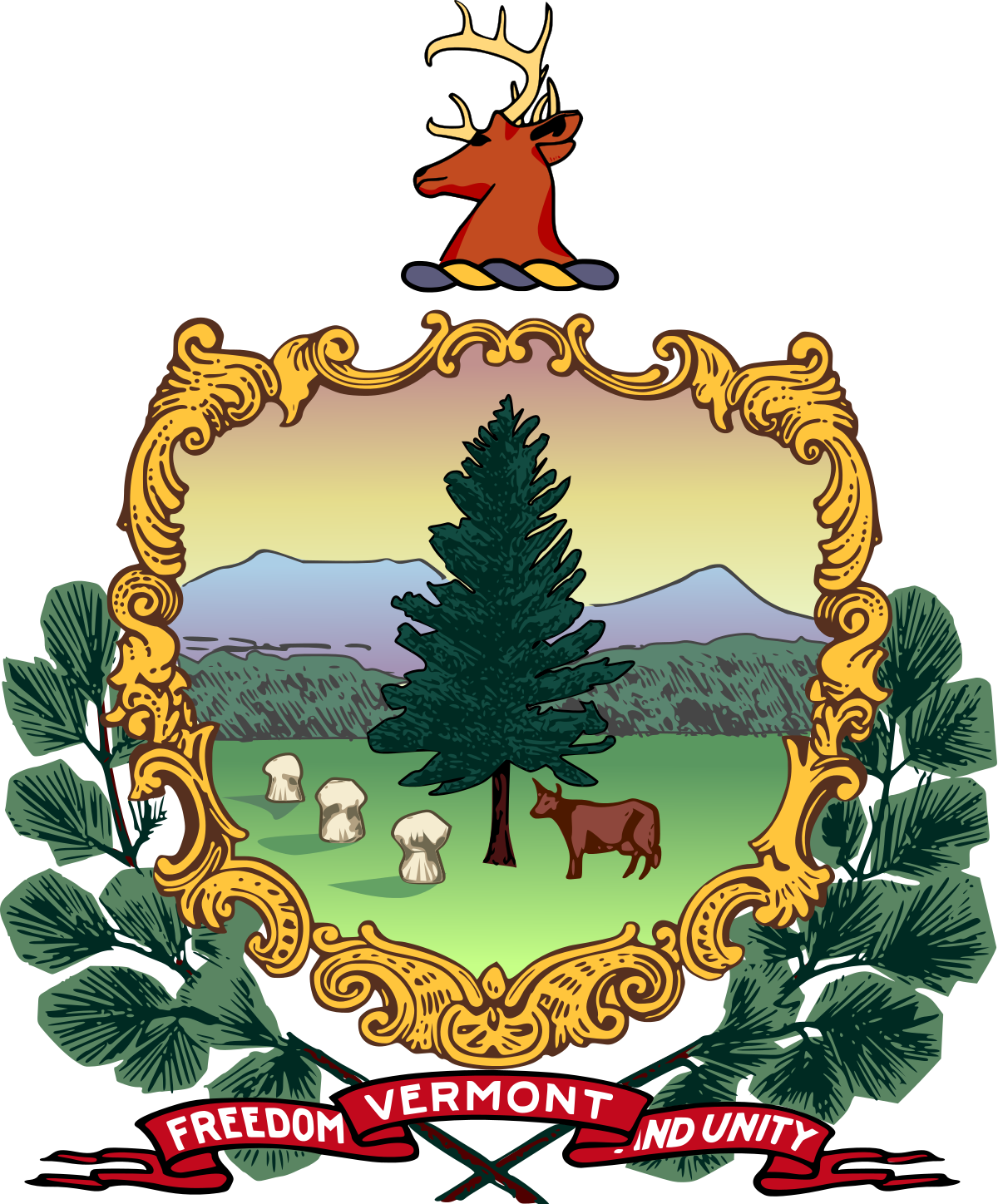 Where do we go from here?
Stay Connected With Us
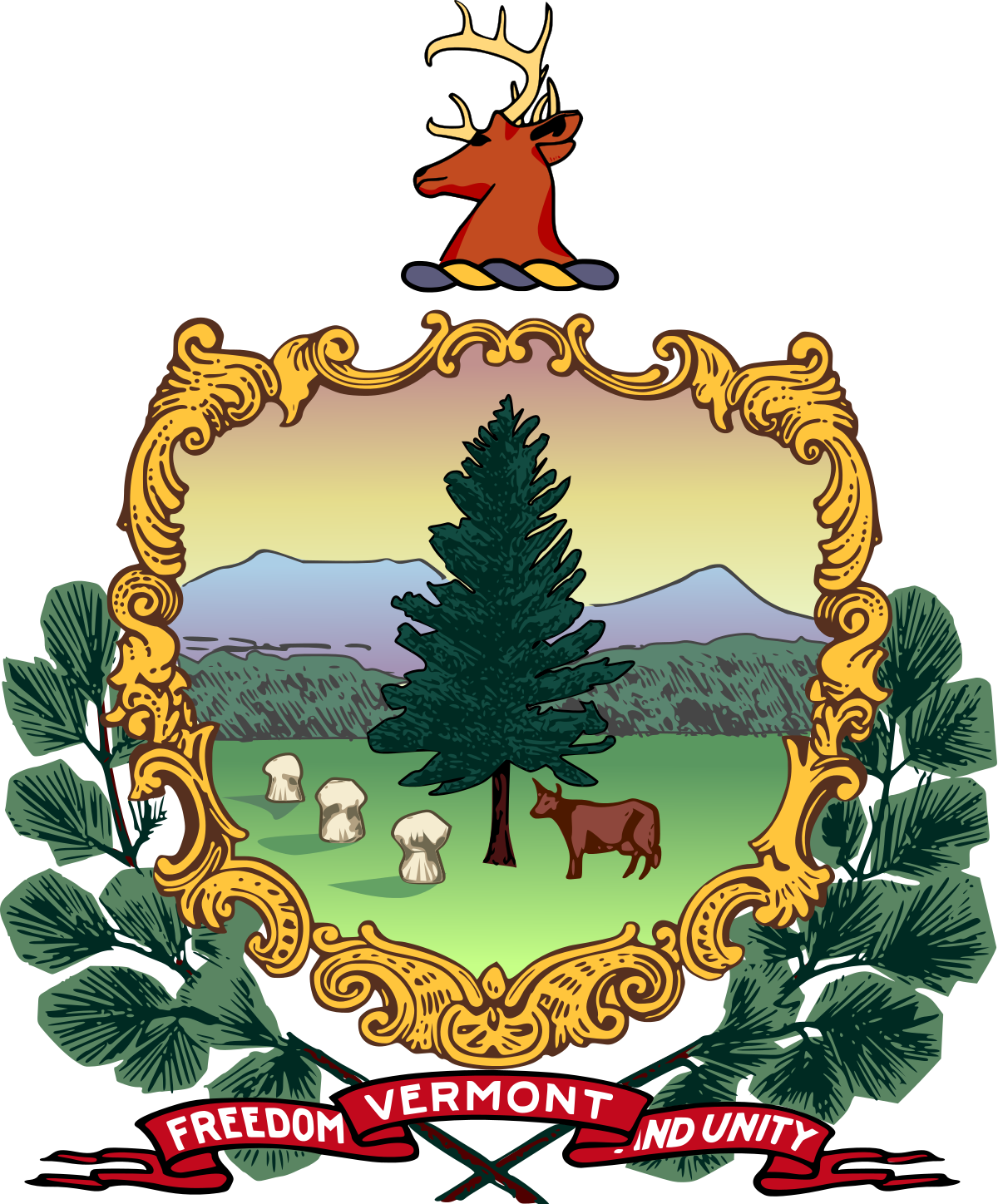 We would like to know if this exercise was helpful and hear about your experience with this training. Please reach out to us with your feedback to help us improve future training.

Rob Evans, Director of K-12 Services   revans@cosecure.com.

Sunni Eriksen, Vermont School Safety Center Sunni.Eriksen@vermont.gov. 

Dee Barbic, Director of Violence Prevention Dee.Barbic@vermont.gov. 
Vermont School Safety Center          https://schoolsafety.vermont.gov/
An affiliate of